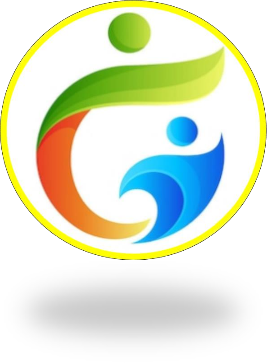 Муниципальная сетевая школа наставничества
«Вектор УСПЕХА»
Методический семинар-практикум
«Проектируем урок» 

Тема урока:
Класс:
Место урока в разделе:
Тип урока:

Команда:
Целеполагание
Педагогическая цель  - инициировать детскую деятельность по формированию/отработке/систематизации знания/способа ( в зависимости от учебной задачи и типа урока)
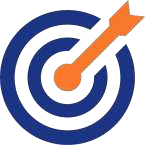 2
Планируемые результаты:
Предметные _______________________________________________________________________

___________________________________________________________________________________
Метапредметные:
Регулятивные _____________________________________________________________________

___________________________________________________________________________________


Познавательные ___________________________________________________________________


___________________________________________________________________________________


Коммуникативные _________________________________________________________________


___________________________________________________________________________________

Личностные _______________________________________________________________________
Графика
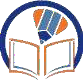 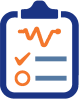 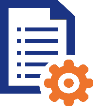 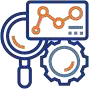 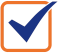 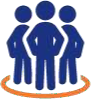 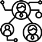 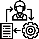 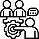 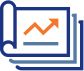 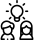 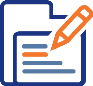 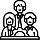 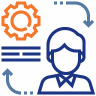 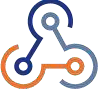 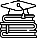 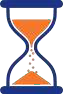 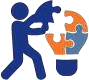 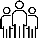 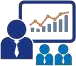 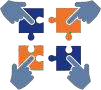 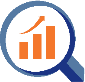 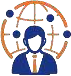 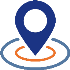 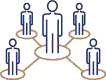 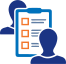 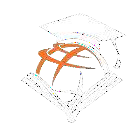 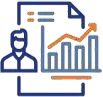 2